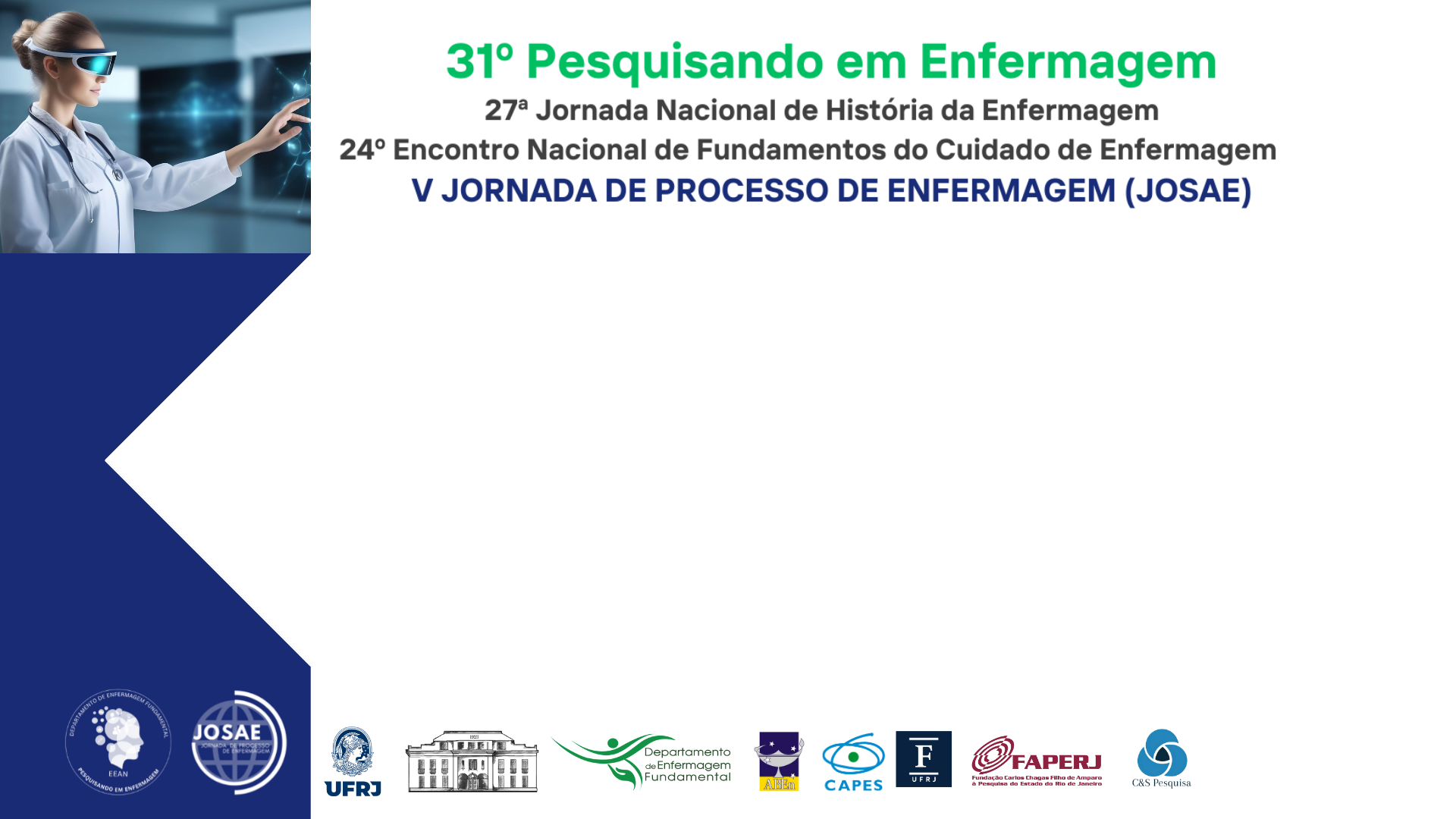 TÍTULO
LOGO DA INSTITUIÇÃO
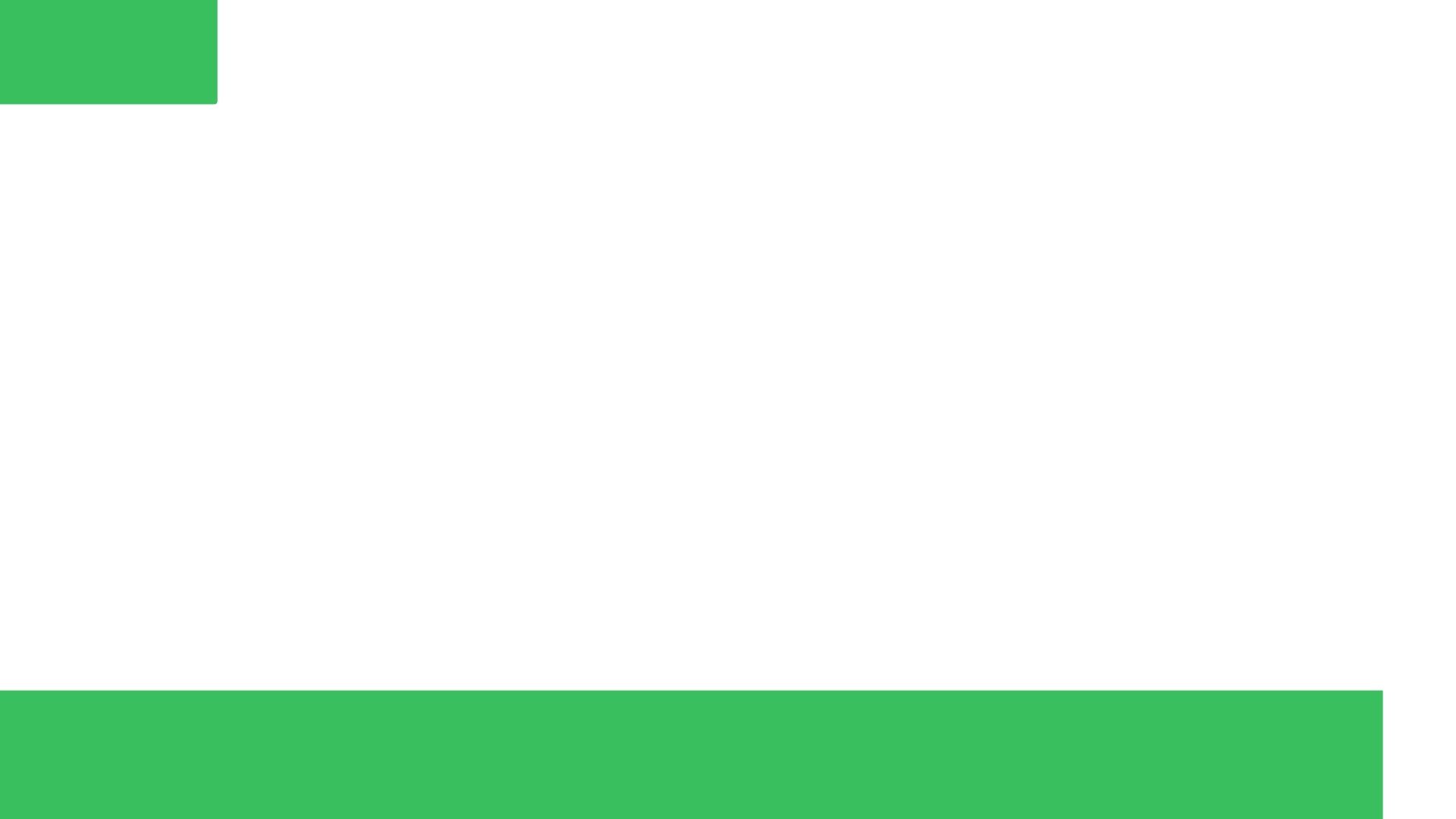 Título
Texto
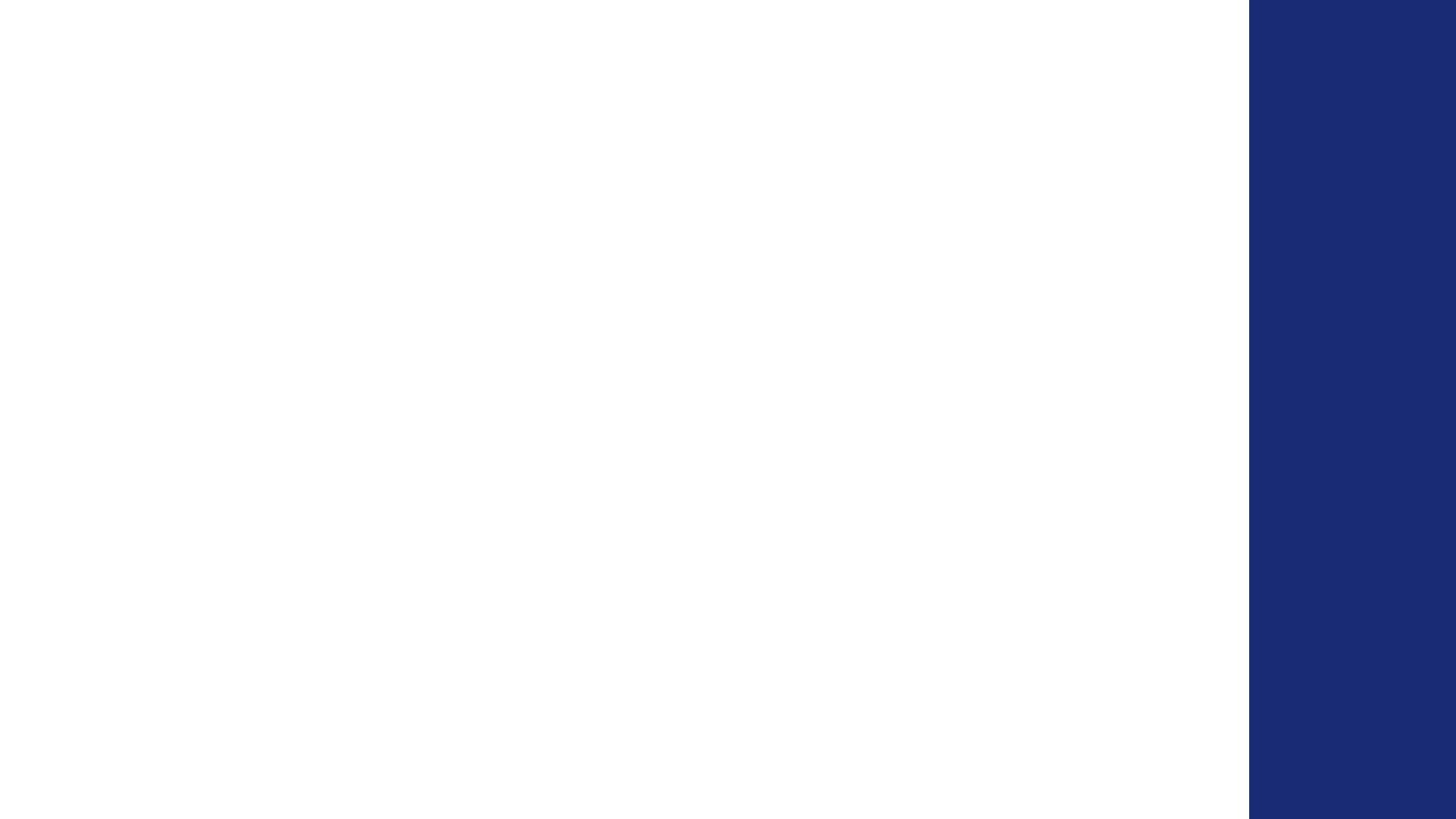 Título
TEXTO
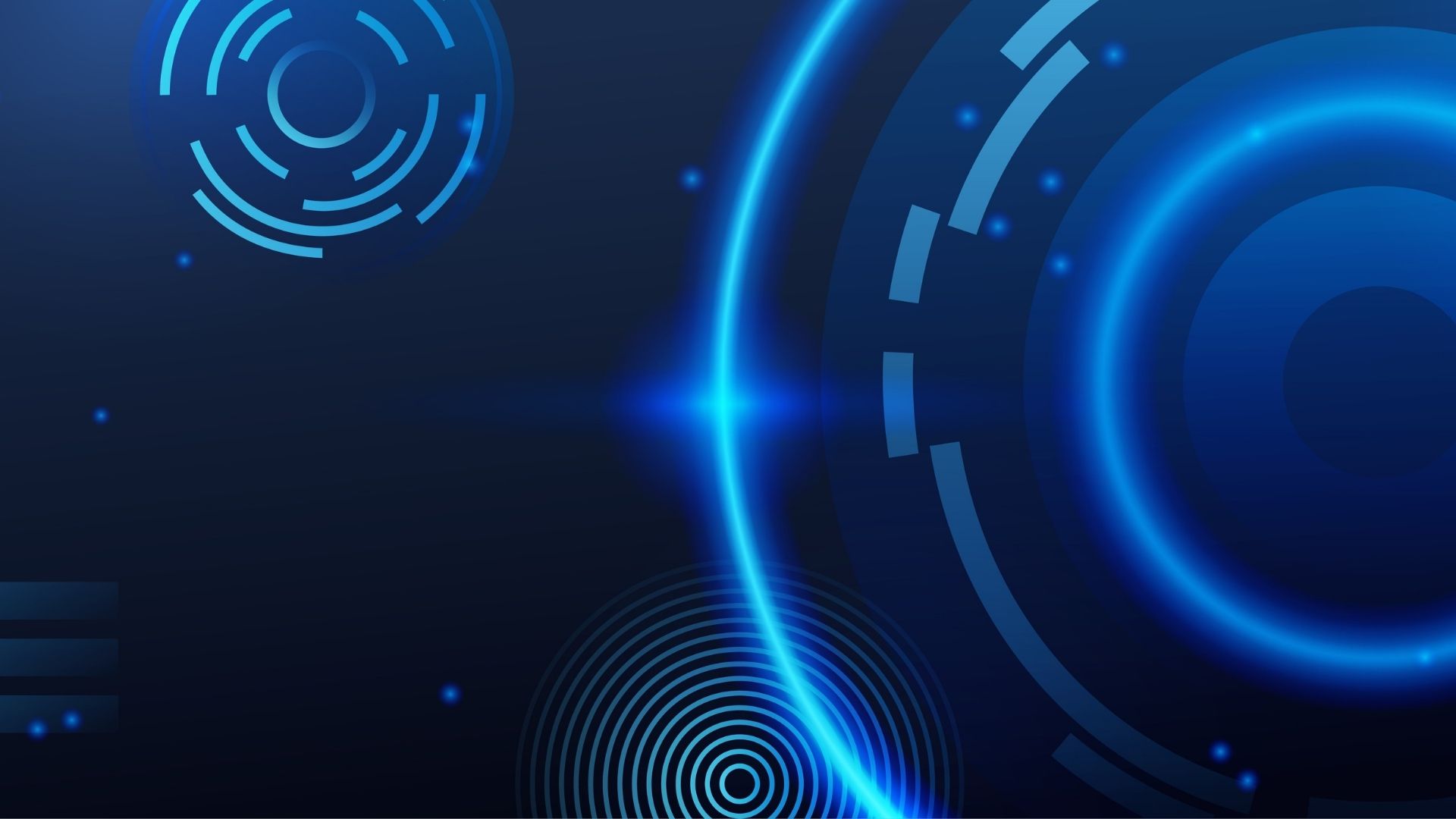 AGRADECIMENTO
Contatos: